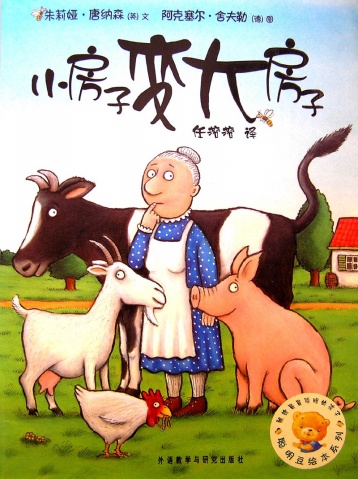 -
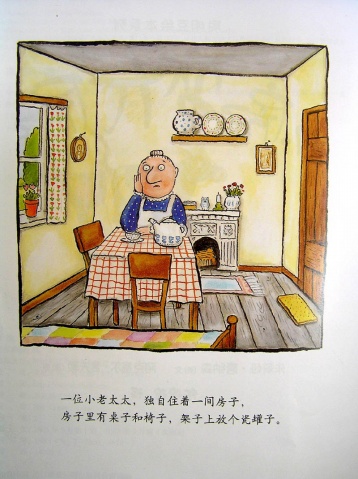 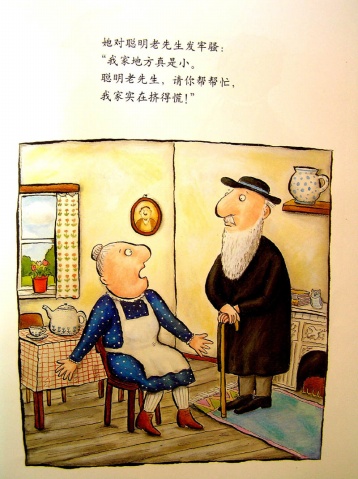 [Speaker Notes: PPT模板：www.1ppt.com/moban/                  PPT素材：www.1ppt.com/sucai/
PPT背景：www.1ppt.com/beijing/                   PPT图表：www.1ppt.com/tubiao/      
PPT下载：www.1ppt.com/xiazai/                     PPT教程： www.1ppt.com/powerpoint/      
资料下载：www.1ppt.com/ziliao/                   范文下载：www.1ppt.com/fanwen/             
试卷下载：www.1ppt.com/shiti/                     教案下载：www.1ppt.com/jiaoan/               
PPT论坛：www.1ppt.cn                                      PPT课件：www.1ppt.com/kejian/ 
语文课件：www.1ppt.com/kejian/yuwen/    数学课件：www.1ppt.com/kejian/shuxue/ 
英语课件：www.1ppt.com/kejian/yingyu/    美术课件：www.1ppt.com/kejian/meishu/ 
科学课件：www.1ppt.com/kejian/kexue/     物理课件：www.1ppt.com/kejian/wuli/ 
化学课件：www.1ppt.com/kejian/huaxue/  生物课件：www.1ppt.com/kejian/shengwu/ 
地理课件：www.1ppt.com/kejian/dili/          历史课件：www.1ppt.com/kejian/lishi/]
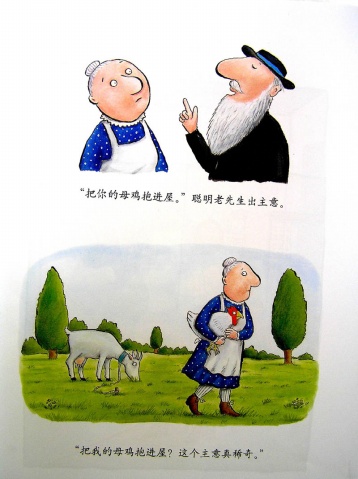 PPT模板：/moban/                  PPT素材：/sucai/
PPT背景：/beijing/                   PPT图表：/tubiao/      
PPT下载：/xiazai/                     PPT教程： /powerpoint/      
资料下载：/ziliao/                   范文下载：/fanwen/             
试卷下载：/shiti/                     教案下载：/jiaoan/               
PPT论坛：.cn                                     PPT课件：/kejian/ 
语文课件：/kejian/yuwen/    数学课件：/kejian/shuxue/ 
英语课件：/kejian/yingyu/    美术课件：/kejian/meishu/ 
科学课件：/kejian/kexue/     物理课件：/kejian/wuli/ 
化学课件：/kejian/huaxue/  生物课件：/kejian/shengwu/ 
地理课件：/kejian/dili/          历史课件：/kejian/lishi/
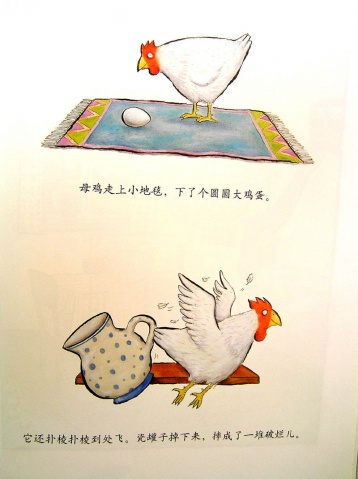 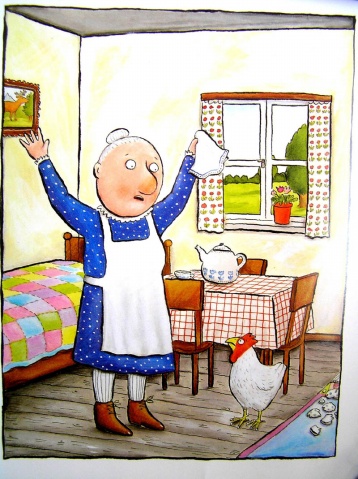 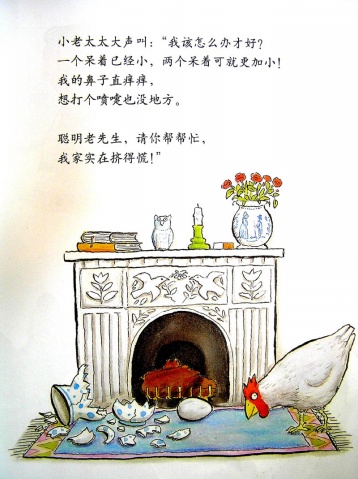 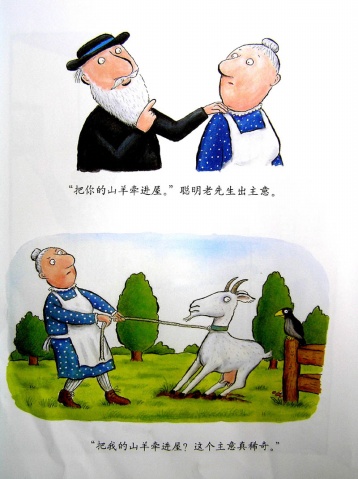 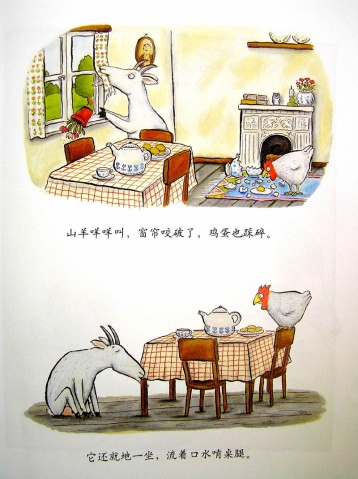 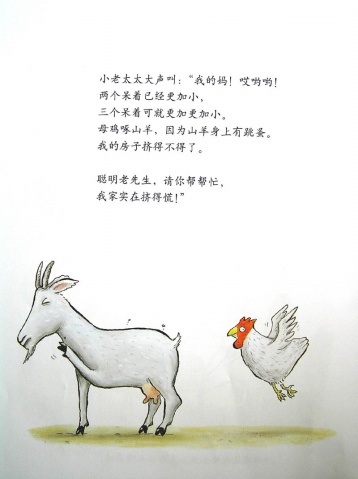 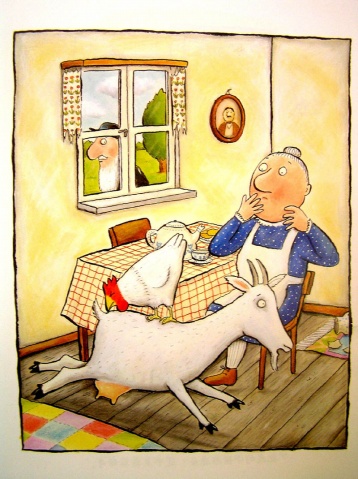 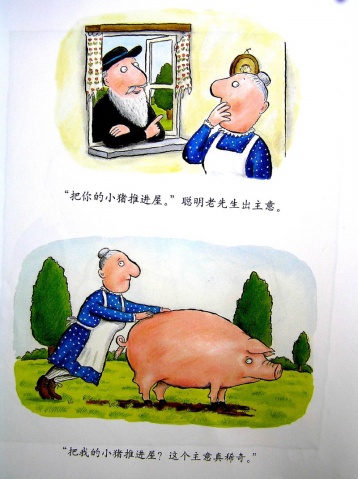 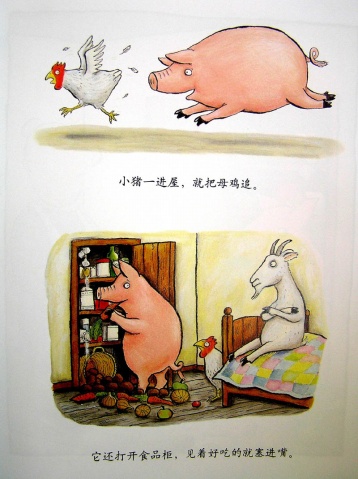 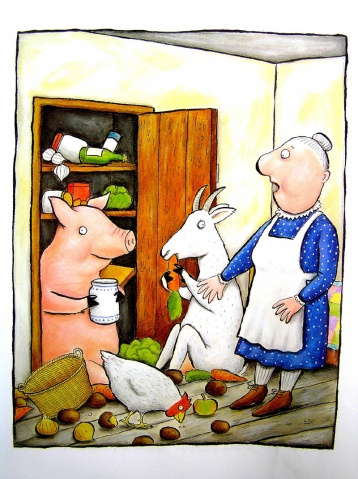 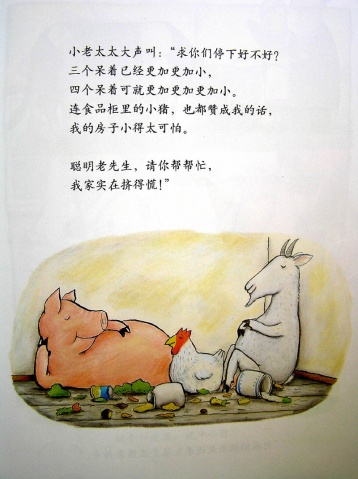 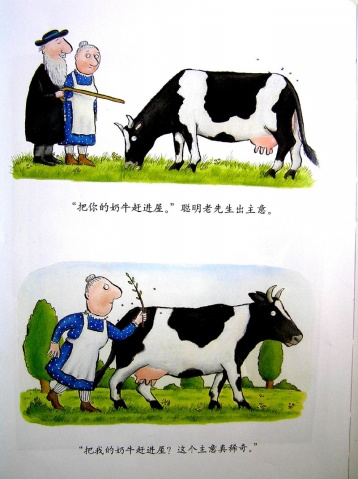 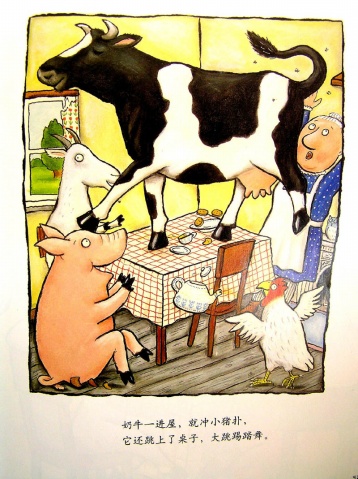 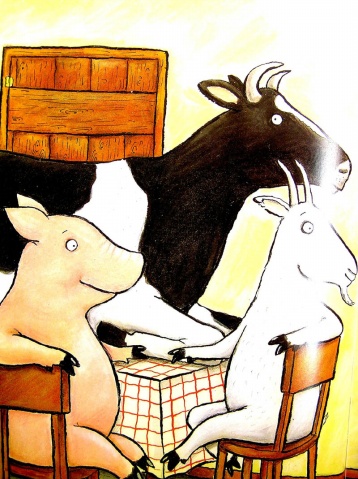 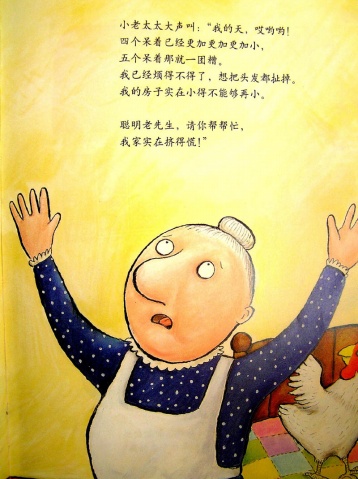 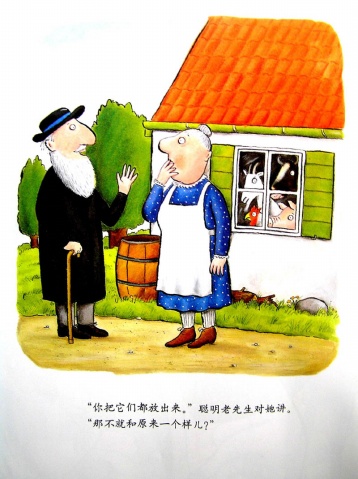 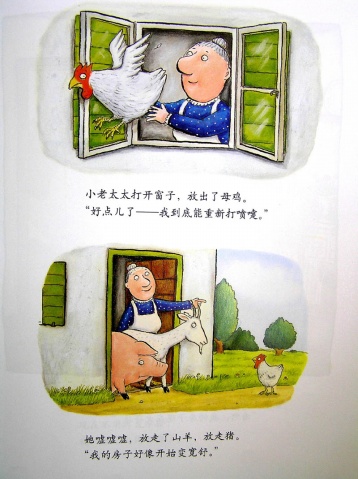 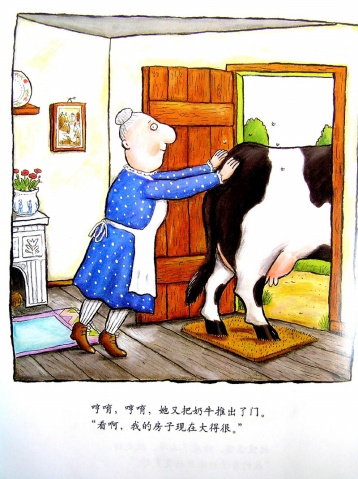 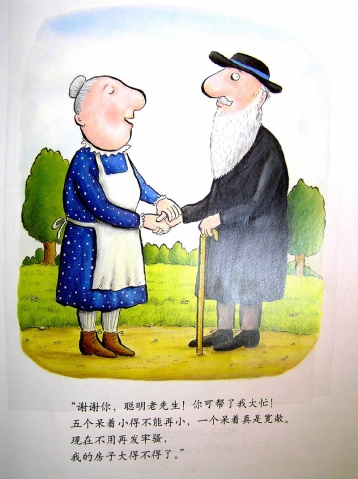 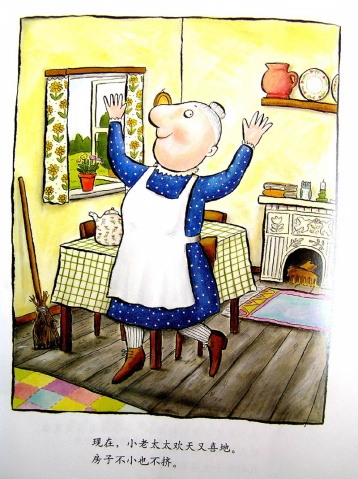 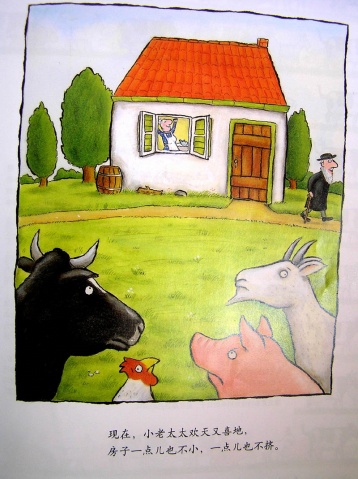 -
PPT模板：/moban/                  PPT素材：/sucai/
PPT背景：/beijing/                   PPT图表：/tubiao/      
PPT下载：/xiazai/                     PPT教程： /powerpoint/      
资料下载：/ziliao/                   范文下载：/fanwen/             
试卷下载：/shiti/                     教案下载：/jiaoan/               
PPT论坛：.cn                                     PPT课件：/kejian/ 
语文课件：/kejian/yuwen/    数学课件：/kejian/shuxue/ 
英语课件：/kejian/yingyu/    美术课件：/kejian/meishu/ 
科学课件：/kejian/kexue/     物理课件：/kejian/wuli/ 
化学课件：/kejian/huaxue/  生物课件：/kejian/shengwu/ 
地理课件：/kejian/dili/          历史课件：/kejian/lishi/
[Speaker Notes: PPT模板：www.1ppt.com/moban/                  PPT素材：www.1ppt.com/sucai/
PPT背景：www.1ppt.com/beijing/                   PPT图表：www.1ppt.com/tubiao/      
PPT下载：www.1ppt.com/xiazai/                     PPT教程： www.1ppt.com/powerpoint/      
资料下载：www.1ppt.com/ziliao/                   范文下载：www.1ppt.com/fanwen/             
试卷下载：www.1ppt.com/shiti/                     教案下载：www.1ppt.com/jiaoan/               
PPT论坛：www.1ppt.cn                                      PPT课件：www.1ppt.com/kejian/ 
语文课件：www.1ppt.com/kejian/yuwen/    数学课件：www.1ppt.com/kejian/shuxue/ 
英语课件：www.1ppt.com/kejian/yingyu/    美术课件：www.1ppt.com/kejian/meishu/ 
科学课件：www.1ppt.com/kejian/kexue/     物理课件：www.1ppt.com/kejian/wuli/ 
化学课件：www.1ppt.com/kejian/huaxue/  生物课件：www.1ppt.com/kejian/shengwu/ 
地理课件：www.1ppt.com/kejian/dili/          历史课件：www.1ppt.com/kejian/lishi/]